Provjera usklađenosti (certificiranje) subjekata  u sustavu AAI@EduHr za 2021.
14. listopada 2021.
Sveučilište u Zagrebu, Sveučilišni računski centar (Srce)
Dubravko Penezić, Dubravka Orešković
Sadržaj
Kako do potvrde o sudjelovanju i digitalne značke?
Što je AAI@EduHr?
Općenito o certificiranju subjekata u sustavu AAI@EduHr
Način provjere
Certificiranje i sustav AAI@EduHr kroz brojeve
Certificiranje usluga u sustavu AAI@EduHr:
Razine usklađenosti s normama AAI@EduHr
Preporuke za administratore usluga
Novosti u normama u certificiranju usluga
Certificiranje matičnih ustanova u sustavu AAI@EduHr
Razine usklađenosti s normama AAI@EduHr
Kako do potvrde o sudjelovanju i digitalne značke?
prijavite se na sustav za online tečajeve Srca (https://lms3.srce.hr/moodle)
kliknite na izravnu poveznicu kolegija te se prijavite u kolegij putem lozinke
izravna poveznica na kolegij:  https://lms3.srce.hr/moodle/course/view.php?id=190
lozinka za pristup: AAI20211014
potvrdite sudjelovanje na webinaru Srca klikom na kvadratić i automatski će vam biti dodijeljena digitalna značka te će vam potvrda o sudjelovanju biti vidljiva za preuzimanje
uz digitalnu značku i potvrdu o sudjelovanju, bit će vam dostupan kratak i anoniman upitnik o zadovoljstvu webinarom pa vas molimo da ga ispunite.
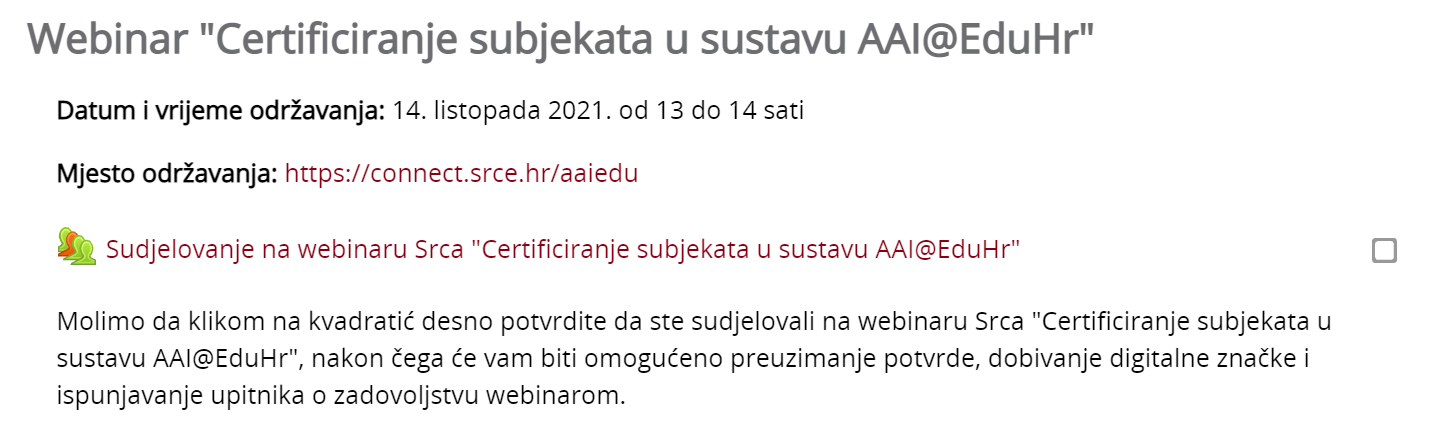 Što je AAI@EduHr
Autentikacijska i autorizacijska infrastruktura znanosti i visokog obrazovanja u RH (AAI@EduHr) 
infrastrukturni, posrednički sustav 
omogućava sigurno, pouzdano i efikasno upravljanje elektroničkim identitetima te njihovu uporabu za pristup mrežnim i mrežom dostupnim resursima 
kako bi AAI@EduHr sigurno i pouzdano ispunila svoju zadaću nužno je da su svi njeni elementi usklađeni s odgovarajućim normama 
organizacijske, informacijske i tehničke norme sustava AAI@EduHr definirane su Pravilnikom o ustroju AAI@EduHr 
Propisuje Koordinator AAI@EduHr – Srce 
Web: http://www.aaiedu.hr
E-mail: aai@srce.hr
Općenito o certificiranju subjekata u sustavu AAI@EduHr
Pravilnikom o ustroju, sustav AAI@EduHr definiran je kao federacija ustanova članica koje mogu biti matične ustanove i/ili davatelji usluga
u tom smislu na sustav AAI@EduHr može se gledati kao na krug povjerenja u kojem svi subjekti s povjerenjem u kvalitetu i pouzdanost prihvaćaju elektroničke identitete koji su izdani od strane matičnih ustanova
za očuvanje povjerenja i pouzdanosti sustava, svi subjekti se trebaju pridržavati normi sustava AAI@EduHr
kako bi se provjerilo koliko subjekti  poštuju pravila i norme sustava AAI@EduHr ustrojen je sustav provjere usklađenosti subjekta s normama sustava – Sustav provjere usklađenosti (certificiranja) matičnih ustanova i davatelja usluga s normama sustava AAI@EduHr;
svi subjekti (ustanove članice i partneri) dužni su sudjelovati u procesu provjere usklađenosti;
dokument je javno dostupan na http://www.aaiedu.hr/certificiranje/AAI@ EduHr-certificiranje-2009-v1.2.pdf.
Općenito o certificiranju subjekata u sustavu AAI@EduHr(2)
uključivanjem u nacionalne (NIAS) i međunarodne (eduroam, eduGAIN) autentikacijsko-autorizacijske sustave Srce se kao koordinator sustava AAI@EduHr obvezalo osigurati provedbu sigurnosnih normi koje nameću ti sustavi 
Srce u Ministarstvo znanosti i obrazovanja redovno šalje godišnje izveštaje o stanju AAI@EduHr infrastrukture.
Način provjere usklađenosti (certificiranja)
Provjera se provodi godišnje kako bi se osigurala trajna pouzdanost cjelokupnog sustava 
način obavljanja provjere ovisi o ulozi koju subjekt obnaša (matična ustanova ili davatelj usluge)
sustav provjere ustrojen je tako da omogući provjeru usklađenosti za sve 3 vrste normi sustava AAI@EduHr (organizacijske, informacijske i tehničke)
provjeru provodi: 
koordinator AAI@EduHr; 
automatizirano, uporabom odgovarajuće opreme i programskih alata: 
pojedinačnim, neposrednim uvidom u aktivnosti subjekta 
uvidom u službenu dokumentaciju sustava AAI@EduHr i i  sadržaj  Registra  resursa 
subjekt (ustanova članica ili davatelj usluge):
popunjavanjem elektroničkih obrazaca za samoprovjeru 
pokretanjem odgovarajućeg programa prema uputama Koordinatora
uvidom u Registar resursa.
Certificiranje i sustav AAI@EduHr kroz brojeve
234 matične ustanove, više od 947.720 elektroničkih identiteta
56 davatelja usluga pristupa mreži
više od 824 web aplikacije koje koriste AAI@EduHr SSO servis za autentikaciju korisnika
tijekom zadnjih 30 dana:
92.246.728 uspješnih RADIUS autentikacija
1.538.134 uspješnih FWS autentikacija
6.729.686 uspješnih SSO autentikacija
https://www.aaiedu.hr/statistika-i-stanje-sustava
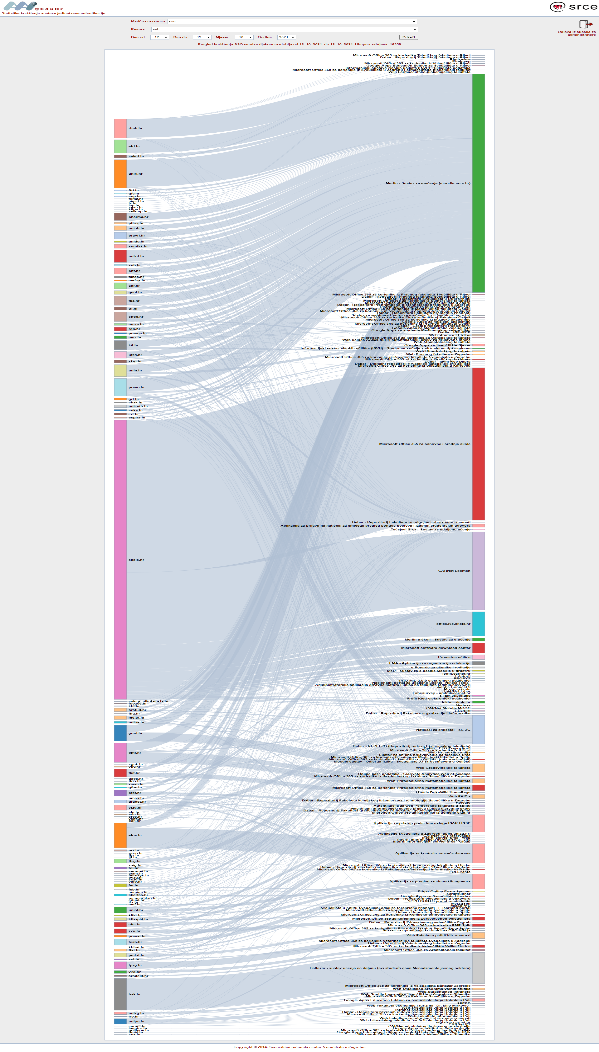 Pregled korištenja SSO servisa na dan 12. 10. 2021. 
ukupno zahtjeva: 16358
Certificiranje usluga u sustavu AAI@EduHr
Osiguravanje kvalitetnih informacija o mrežnim resursima i aplikacijama koje za autentikaciju i autorizaciju korisnika koriste AAI@EduHr infrastrukturu
prilikom provjere davatelja usluga u sustavu AAI@EduHr naglasak je stavljen na poštivanje tehničkih normi AAI@EduHr
obuhvaćene su sve produkcijske usluge
ukoliko usluga ima više autentikacijskih modula, provjerava se svaki od njih
neke norme ovise o tipu usluge odnosno o protokolu kojeg usluga koristi (SAML, OIDC ili RADIUS)
redovno certificiranje usluga u sustavu AAI@Eduhr započelo je 4. listopada i trajat će do 15. studenog 2021. 
certificiranje se provodi prema pravilima u dokumentu Provjera usklađenosti (certificiranje) usluga s normama AAI@EduHr za 2021, dostupnom na https://www.aaiedu.hr/sites/default/files/content_files/docs/certificiranje2021_aaieduhr_sp.pdf
rezultati će biti vidljivi na https://www.aaiedu.hr/statistika-i-stanje-sustava/certificiranje-usluga/certificiranje/2021/ 
uz prethodnu autentikaciju, administrator usluge klikom na naziv usluge ima na raspolaganju izvješće o stanju provjere
Certificiranje usluga u sustavu AAI@EduHr (2)
Provodi se:
automatizirano, uporabom odgovarajuće opreme i programskih alata
pojedinačnim, neposrednim uvidom u način rada usluge
uvidom  u  službenu  dokumentaciju  sustava  AAI@EduHr  i  sadržaj  Registra  resursa (https://registar.aaiedu.hr)
obuhvaćene su sve produkcijske usluge: 
https://www.aaiedu.hr/statistika-i-stanje-sustava/web-aplikacije
https://www.aaiedu.hr/statistika-i-stanje-sustava/usluge-pristupa-mrezi 
do 25. listopada 2021. provodit će se početna provjera usklađenosti usluga sa normama AAI@EduHr, a o uočenim nedostatcima vlasnici usluga koje ne udovoljavaju obveznim normama bit će obaviješteni
više o certificiranju na web-stranici https://www.aaiedu.hr/za-davatelje-usluga/certificiranje-usluga-u-sustavu-aaieduhr
Razine usklađenosti s normama AAI@EduHr
Certificiranjem usluga postižu se tri razine usklađenosti s normama AAI@EduHr:
dovoljna usklađenost
dobra usklađenost
izvrsna usklađenost
dovoljnu razinu usklađenosti imaju one usluge koje ispune sve obavezne norme
usluga ima dobru razinu usklađenosti  ukoliko su ispunjene sve obavezne i barem 50% preporučenih normi 
usluga ima izvrsnu razinu usklađenosti ukoliko su ispunjene sve obavezne i preporučene norme
dopunski rok za usluge koje u redovnom roku ne ispune sve obavezne norme
u slučaju ne ispunjavanja obaveznih normi u dopunskom roku usluga će biti preseljena iz produkcijskog u testno okruženje.
Preporuke za administratore usluga
Administratori usluga kroz Registar resursa mogu provjeriti i uskladiti podatake o usluzi (naziv, opis, URL adresa…) s normama
vezano uz RADIUS specifičnu normu "Operator name" atribut poslat ćemo svima koje ta norma obvezuje poseban mail s uputom/objašnjenjem
prelazak iz produkcijskog u testno okruženje.
Novosti u normama u certificiranju usluga
Kontakt podaci za korisnike:
jesu li kontakt podaci za korisnike javno objavljeni na URL adresi usluge
preporučena norma
sve produkcijske usluge.

Namjena odabranih atributa:
u Registru resursa opisan je način na koji web-aplikacija, odnosno ustanova namjerava koristiti svaki odabrani atribut
preporučena norma
za autentikacijske module dostupne http(s) protokolom
popis atributa javno objavljen i vidljiv korisnicima
GDPR (ispravnu i nedvosmislenu informaciju o tome za što se točno koristi u aplikaciji ili širem sustavu).
Certificiranje matičnih ustanova u sustavu AAI@EduHr
Redovno certificiranje matičnih ustanova/ provodi se jednom godišnje
obuhvaća samo izdavatelje elektroničkih identiteta
sve matične ustanove dužne su sudjelovati u procesu provjere
naglasak na informacijskoj potpunosti i ažurnosti imenika (upravljanje elektroničkim identitetima) te proceduri kojima se dodjeljuju i održavaju elektronički identiteti:
preporuke za upravljanje elektroničkim identitetima  https://www.aaiedu.hr/za-maticne-ustanove/administracija-ldap-imenika/preporuke-za-upravljanje-elektronickim-identitetima
u tehničkom dijelu zahtjeva se pouzdanost AAI@EduHr komponente na ustanovi
rezultati su dostupni na web-stranici https://www.aaiedu.hr/za-maticne-ustanove/certificiranje-maticnih-ustanova/rezultati/ 
više o certificiranju na web-stranici https://www.aaiedu.hr/za-maticne-ustanove/certificiranje-maticnih-ustanova-u-sustavu-aaieduhr
Certificiranje matičnih ustanova u sustavu AAI@EduHr (2)
Provodi se na sljedeći način:

koordinator AAI@EduHr: 
automatizirano, uporabom odgovarajuće opreme i programskih alata 
pojedinačnim, neposrednim uvidom u aktivnosti subjekta
uvidom u službenu dokumentaciju sustava AAI@EduHr. 

matična ustanova: 
popunjavanjem web obrasca/obrazac za samoprocjenu
koz obrazac za samoprocjenu, uz prethodnu autentikaciju, odgovorna osoba ustanove/administrator imenika ima na raspolaganju izvješće o stanju provjere
instalacijom odgovarajućeg AOSI plug-ina za analizu sadržaja imenika.
Razine usklađenosti s normama AAI@EduHr
Certificiranjem matičnih ustanova moguće je postići tri razine usklađenosti s normama AAI@EduHr:
dovoljna usklađenost
dobra usklađenost
izvrsna usklađenost.
subjekt ima razinu usklađenosti 1 ukoliko pri provjeri zadovolji sve obavezne i preporučene  norme
subjekt ima razinu usklađenosti 2 ukoliko pri provjeri zadovolji sve obavezne i barem 50% preporučenih normi
subjekt ima razinu usklađenosti 3 ukoliko pri provjeri zadovolji sve obavezne i preporučene norme
nedovoljna usklađenost - ustanova je poslala rezultate skripte za provjeru sadržaja imenika i popunila je online anketu, ali najmanje jedna od obaveznih normi još uvijek nije ispunjena.
Razine usklađenosti s normama AAI@EduHr(2)
Dopunski rok za matične ustanove koje u redovnom roku ne ispune sve obavezne norme
stjecanje certifikata po završetku certificiranja  potvrda je kvalitete i pouzdanosti s kojom pojedina ustanova obavlja poslove održavanja sadržaja svoga imenika
eventualno nepristupanje certificiranju odnosno ne udovoljavanje osnovnim normama može imati zaposljedicu:
onemogućen pristup sustavu e-Građani uporabom AAI@EduHr elektroničkog identiteta
privremeno isključenje matične ustanove iz sustava AAI@EduHr.
Razine usklađenosti s normama AAI@EduHr(2)
Hvala Vam na pažnji!